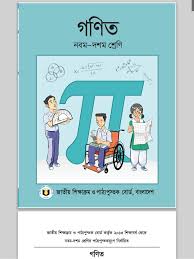 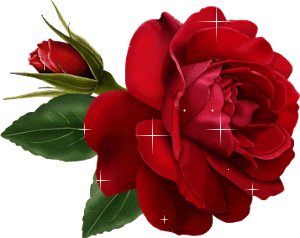 ১ মিঃ
স্বাগতম
২ মিঃ
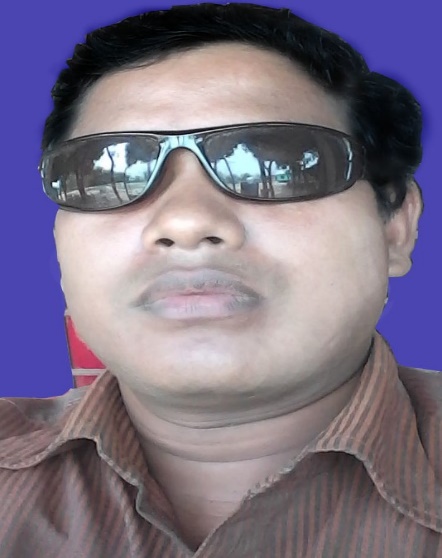 পরিচিতি
শ্রেনীঃনবম
বিষয়ঃগনিত
অধ্যায়ঃ নবম   
সময়ঃ৫০ মিঃ
সুদীপ্ত কুমার বর্মা 
সহকারী শিক্ষক,গনিত

 কালীর হাট উচ্চ বিদ্যালয়
মোবাইল ০১৭১৭২৯২১২৮
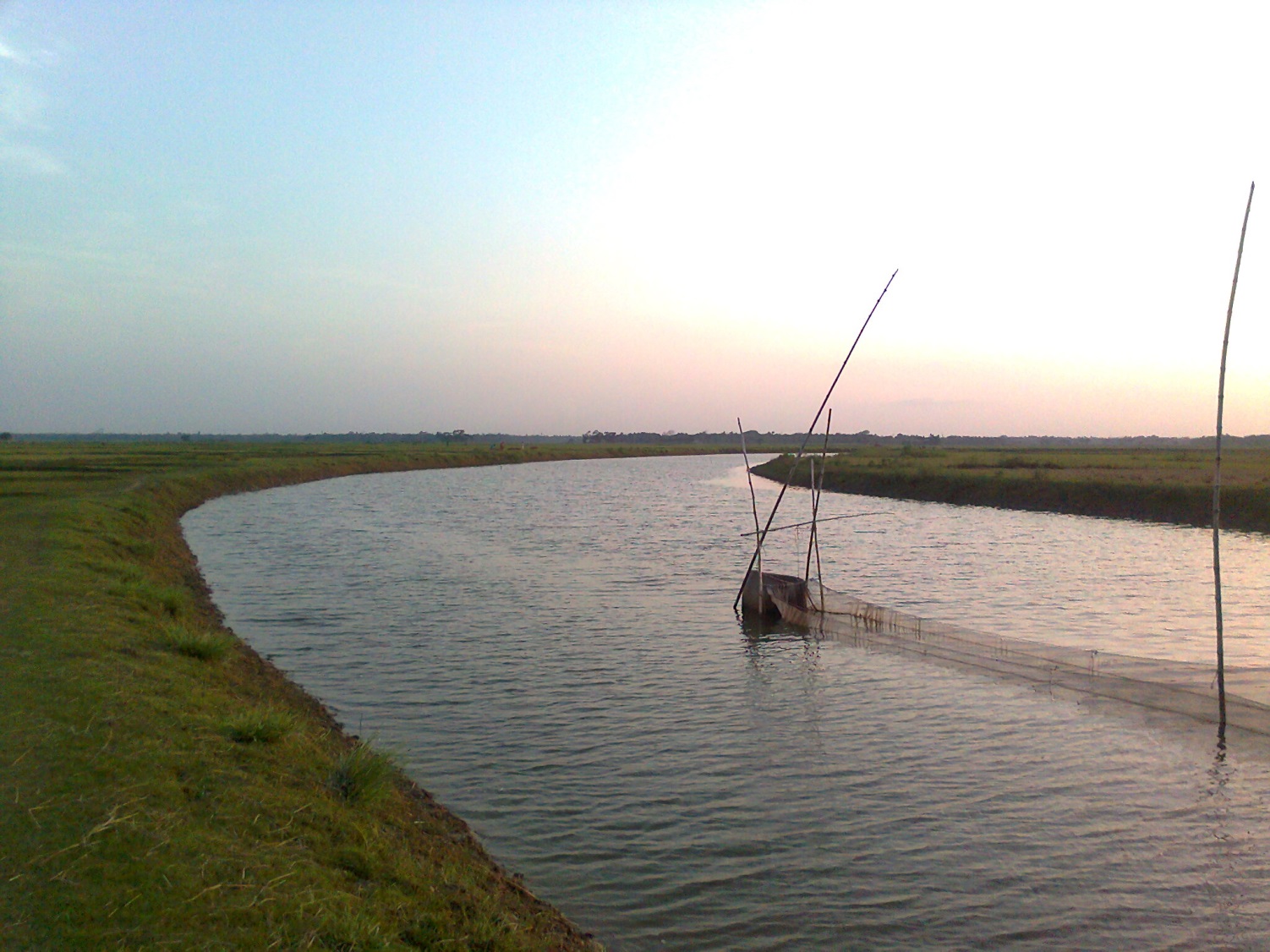 ২ মিঃ
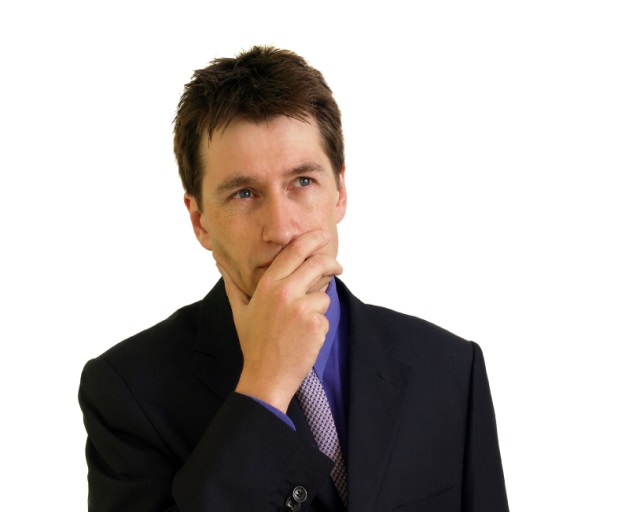 ২ মিঃ
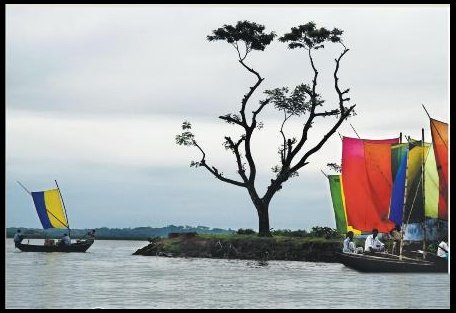 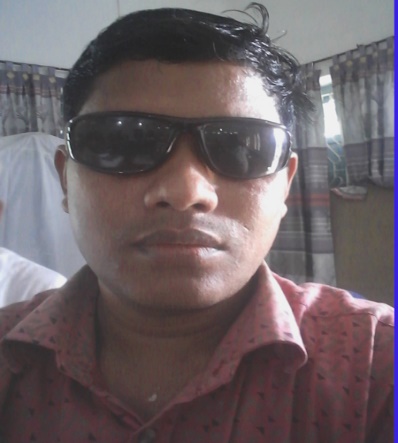 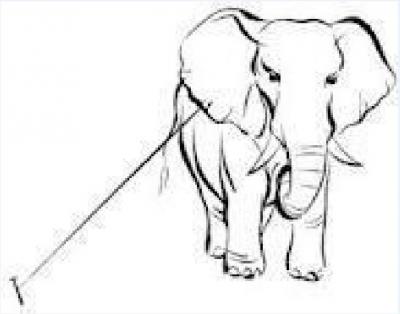 ২ মিঃ
শিখনফল-
৩ মিঃ
১।সমকোনী ত্রিভুজের তিনটি বাহু ও তিনটি কোনের পরিচিতিসহ বলতে পারবে। 
২।সূক্ষ্মকোনের ত্রিকোনমিতিক অনুপাত বর্ননা করতে পারবে।
৩। সূক্ষ্মকোনের ত্রিকোনমিতিক অনুপাতগুলোর মধ্যে পারস্পরিক সম্পর্ক নির্নয় করতে পারবে।
১ মিঃ
আমাদের আজকের পাঠ-

 
সূক্ষকোনের ত্রিকোনমিতিক অনুপাত নির্নয়।
A
A
১ মিঃ
C
B
B
১ মিঃ
P
Q
R
২ মিঃ
M
O
P
২ মিঃ
বাহুর দৈর্ঘ্য
২ মিঃ
P
O
M
P
৪  মিঃ
O
M
P
৩মিঃ
O
M
P
২ মিঃ
O
M
২ মিঃ
P
O
M
P
২ মিঃ
O
M
P
২ মিঃ
O
M
৩ মিঃ
A
দলীয় কাজ
৫  মিঃ
c
B
মুল্যায়ন-
৪ মিঃ
P
ভূমি
O
M
P
বাড়ীর কাজ-
১ মিঃ
M
O
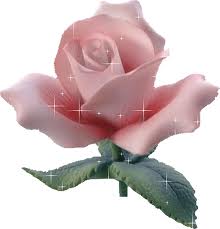 ১ মিঃ
সকলকে ধন্যবাদ